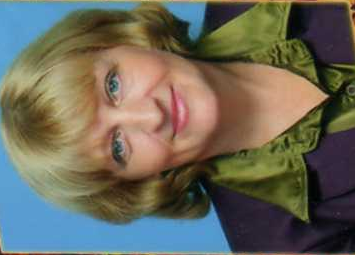 Осина Елена Владимировнаучитель начальных классов
Муниципальное общеобразовательное учреждение 
«Средняя общеобразовательная школа № 2 
г. Ершова Саратовской области»
Общие сведения:
Место работы: МОУ "СОШ № 2 г. Ершова Саратовской области"
Педагогический стаж: 22 года
Квалификационная категория: высшая
Награды: Почётный работник общего образования
Электронное портфолио: 
 http://nsportal.ru/osina-elena-vladimirovna
Профессиональные достижения
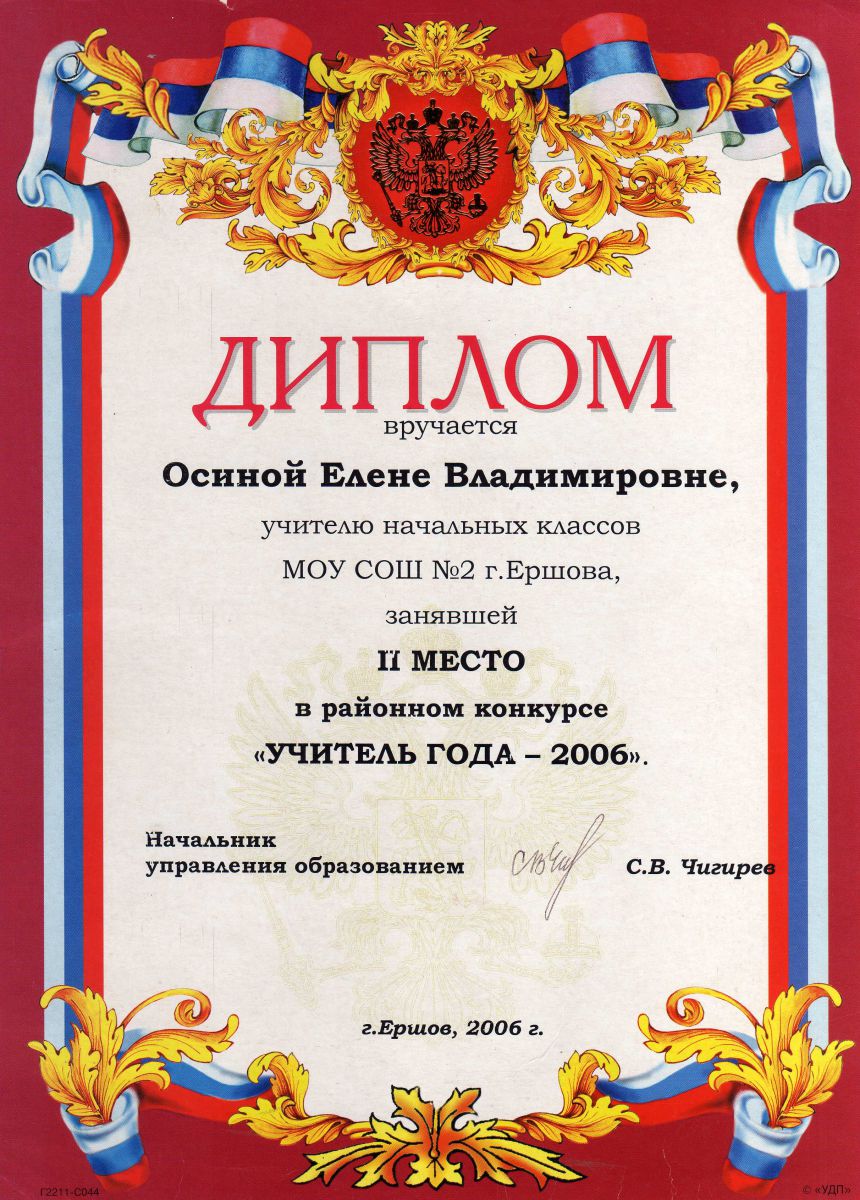 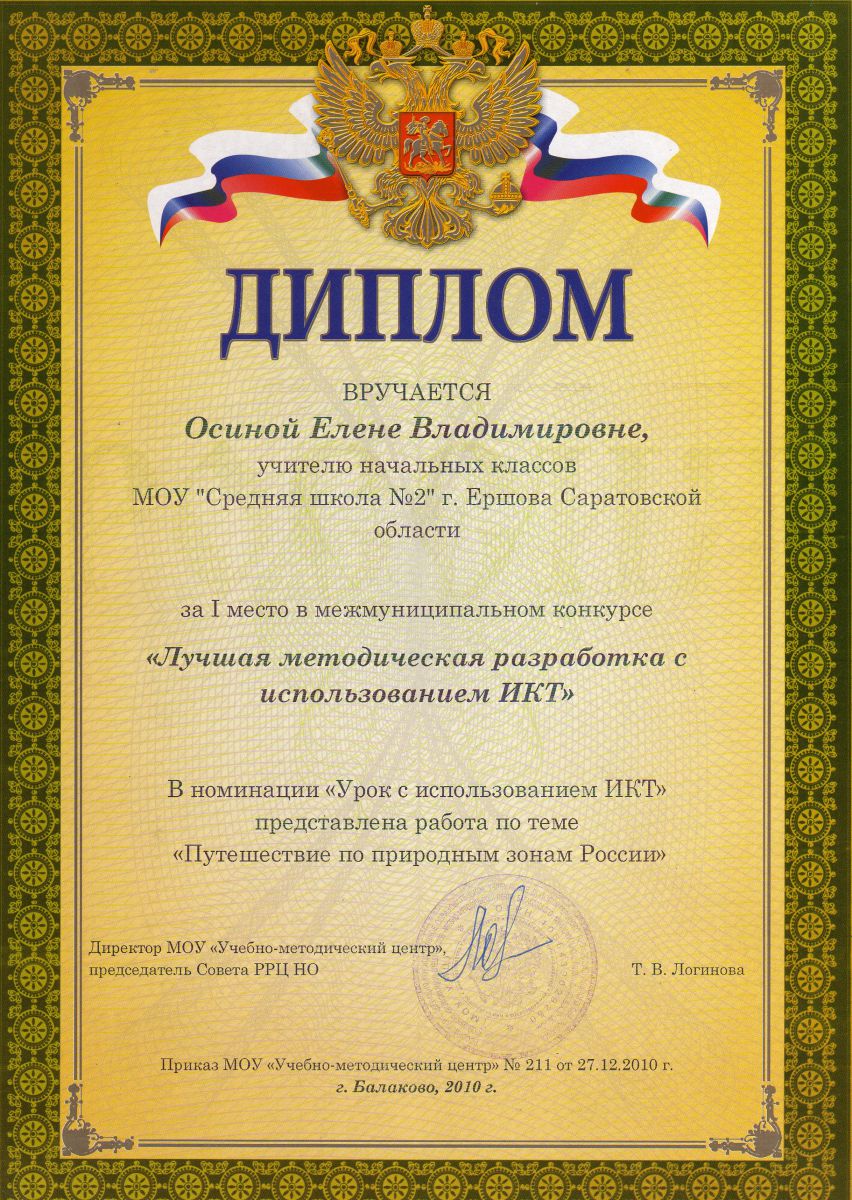 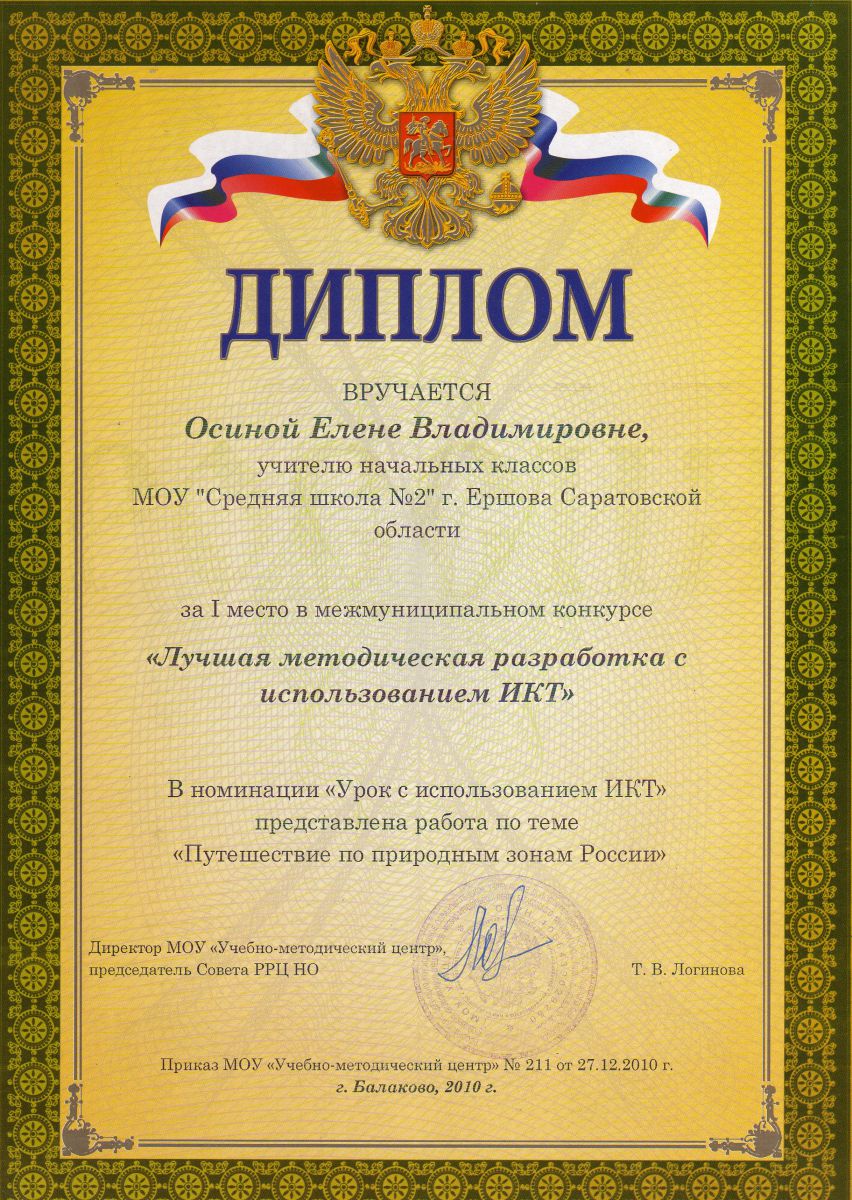 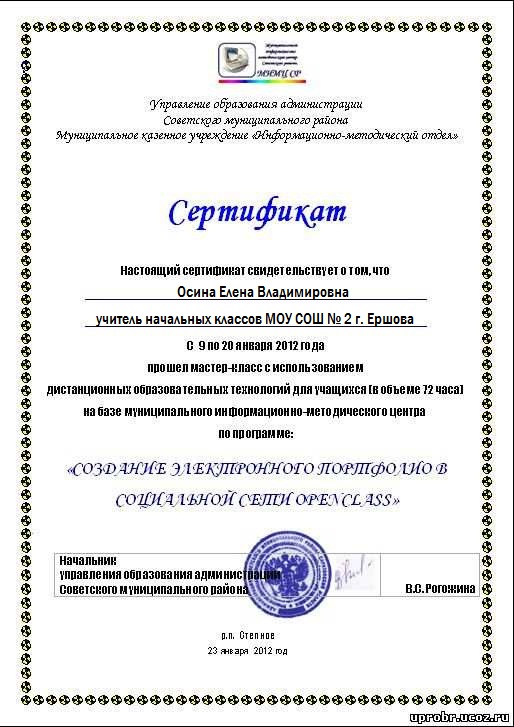 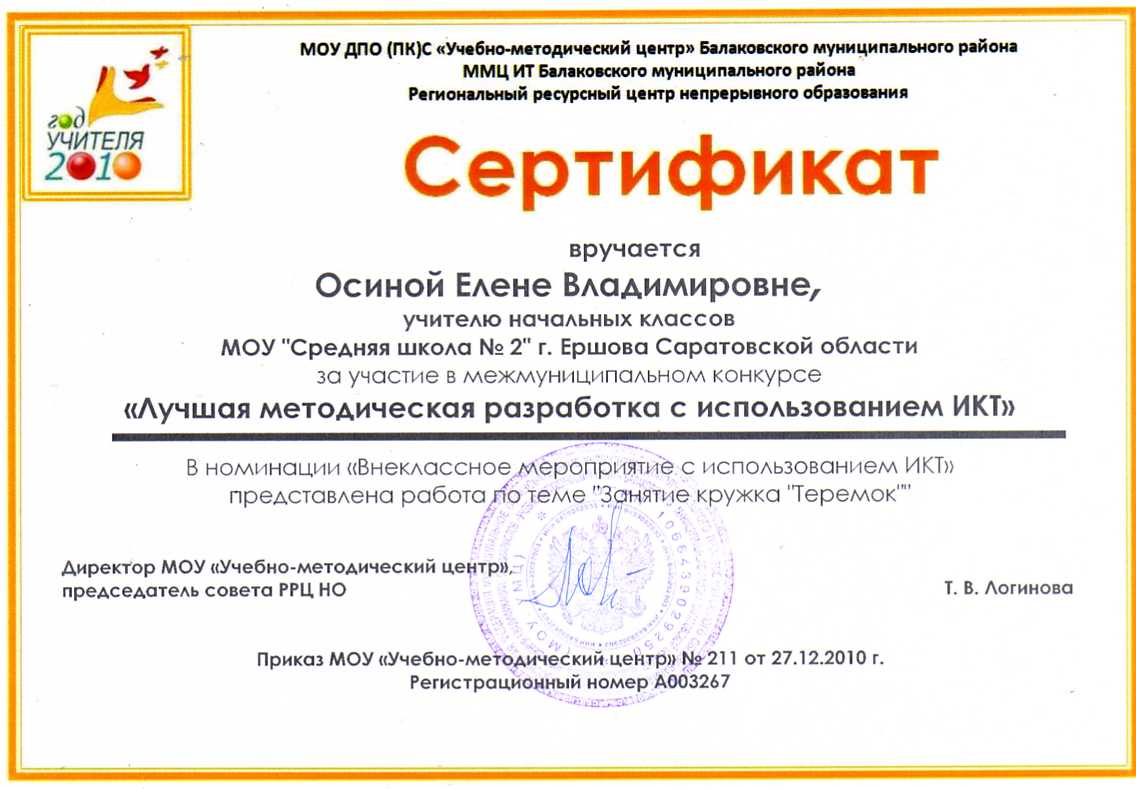 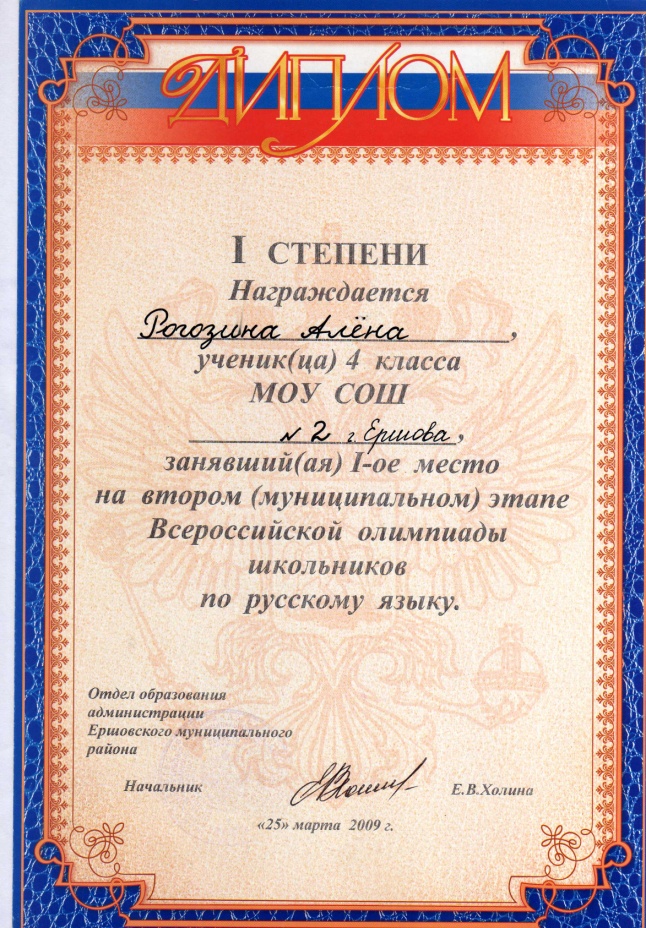 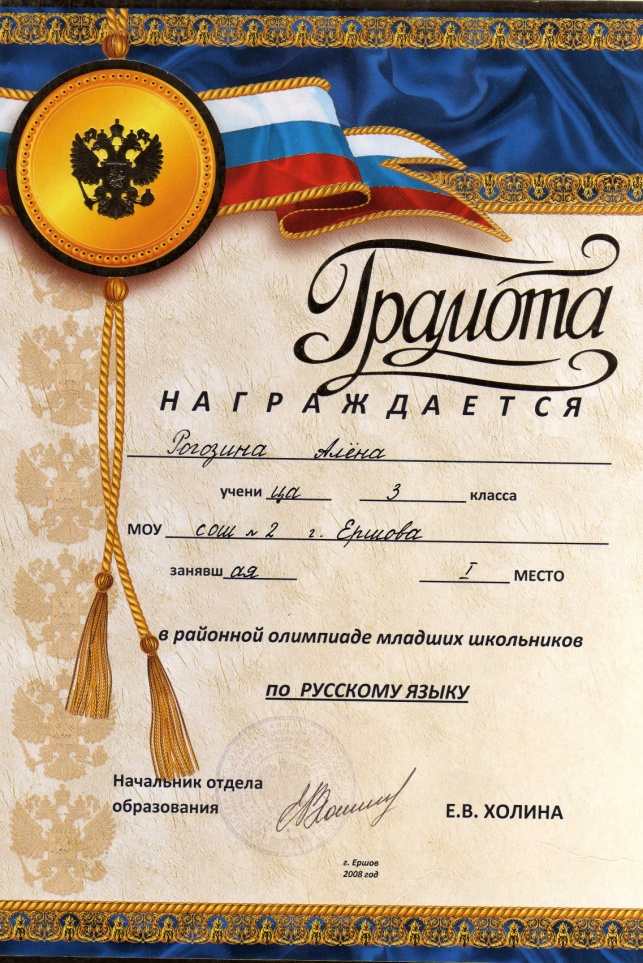 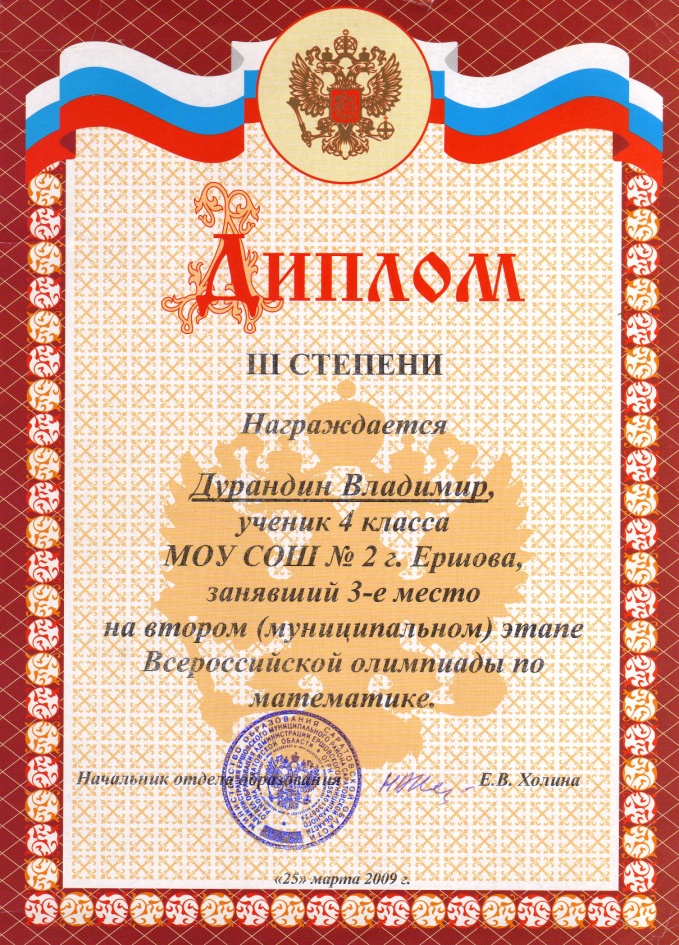 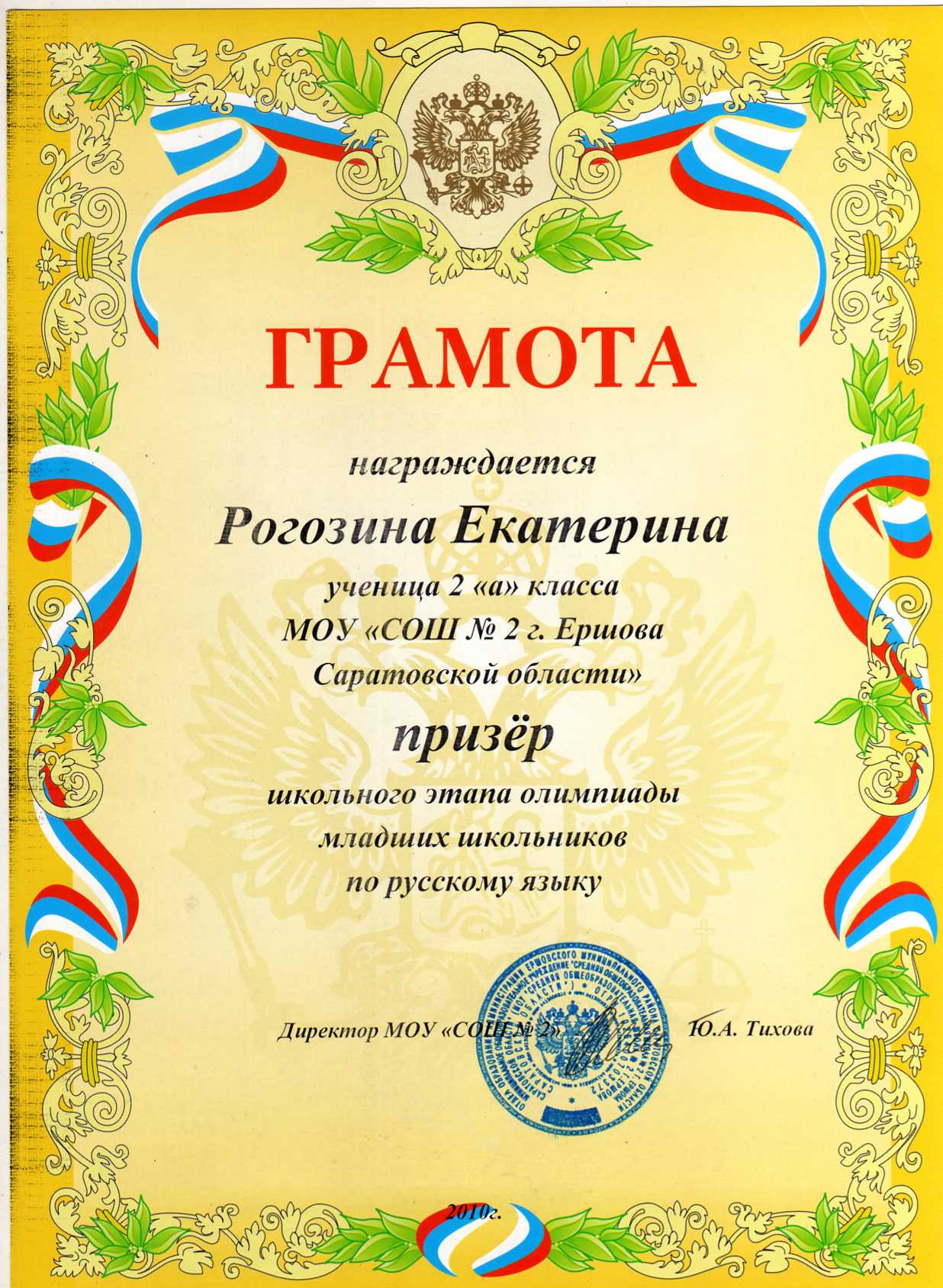 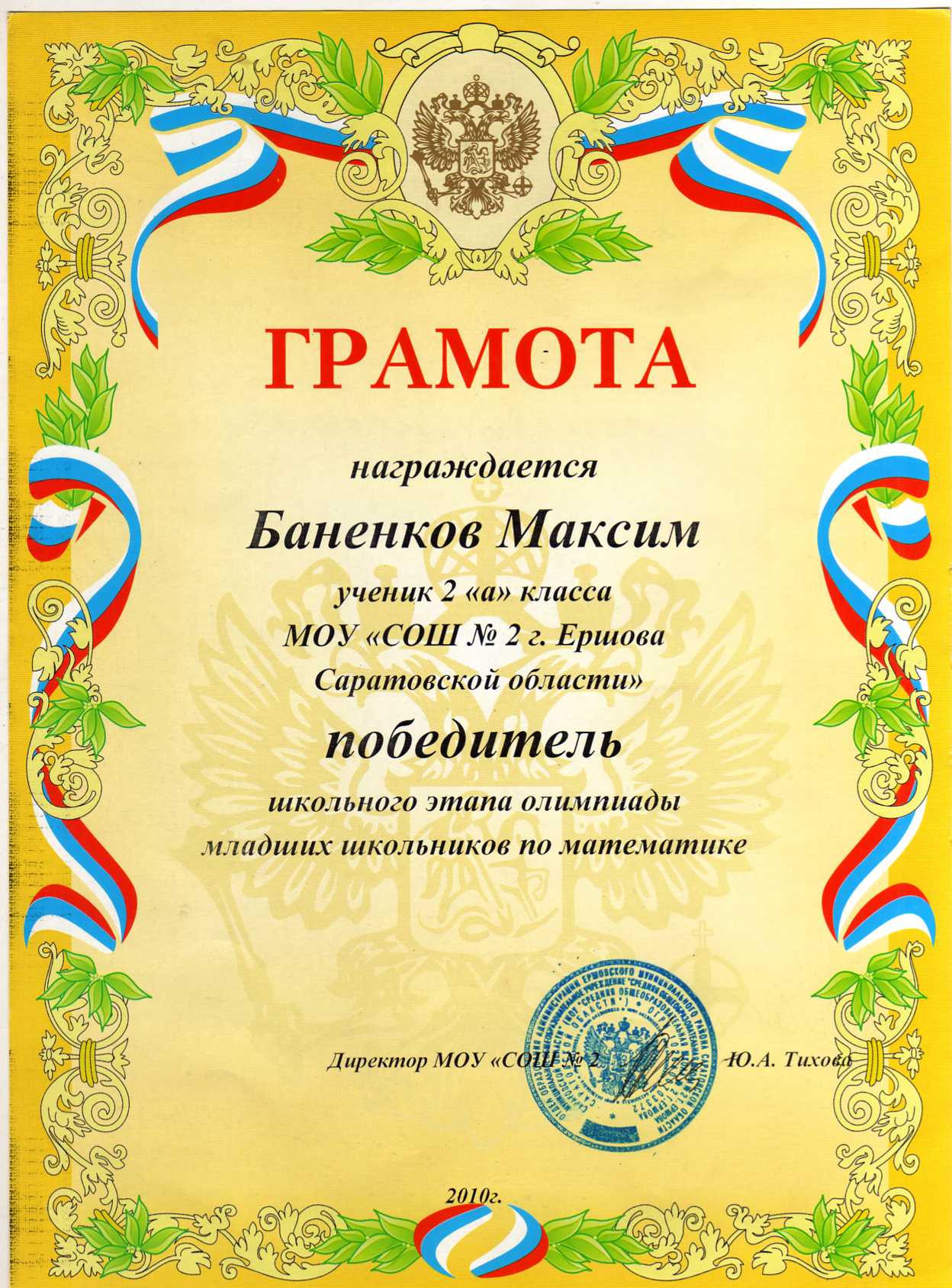 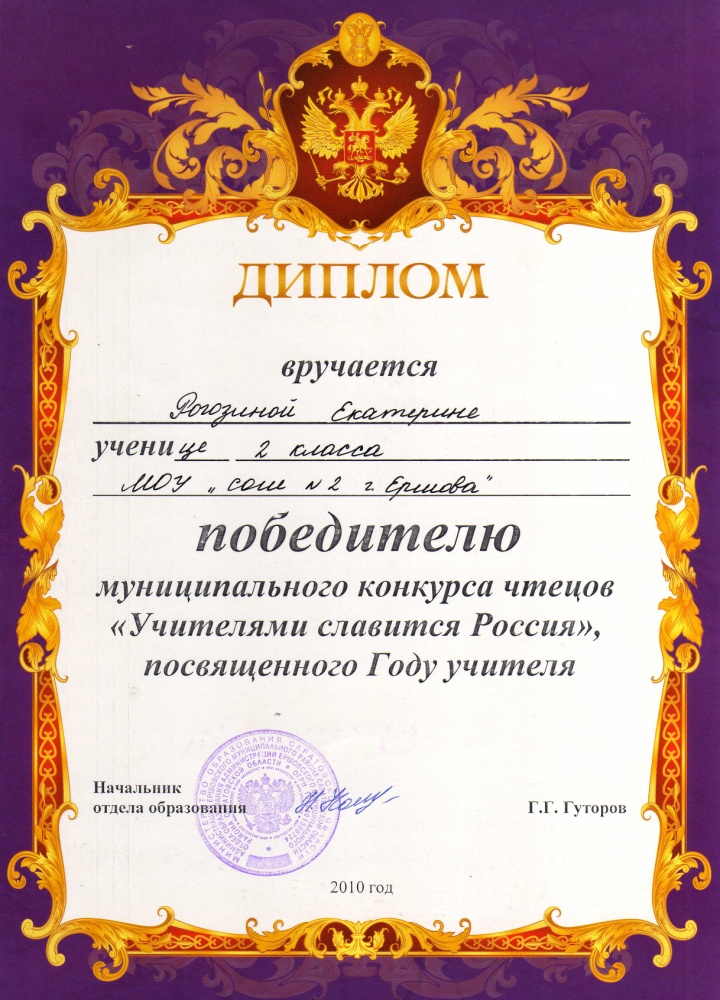 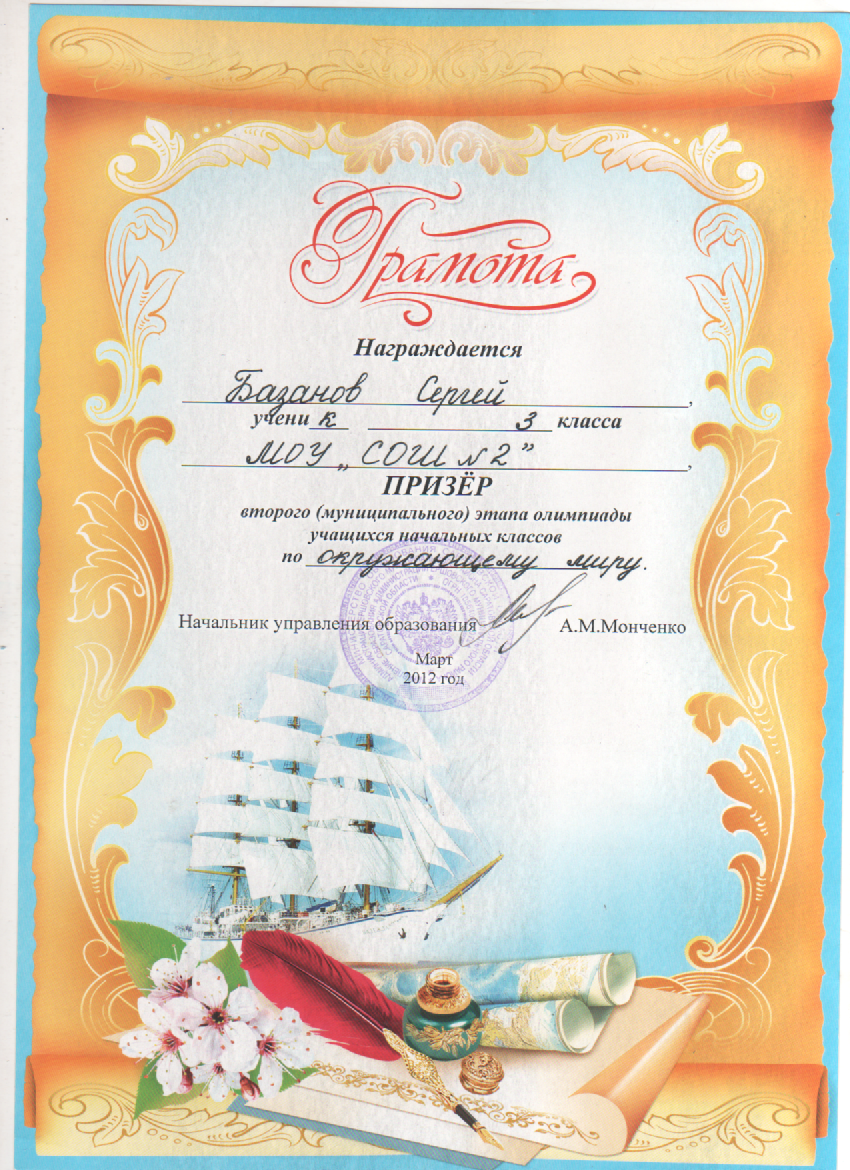 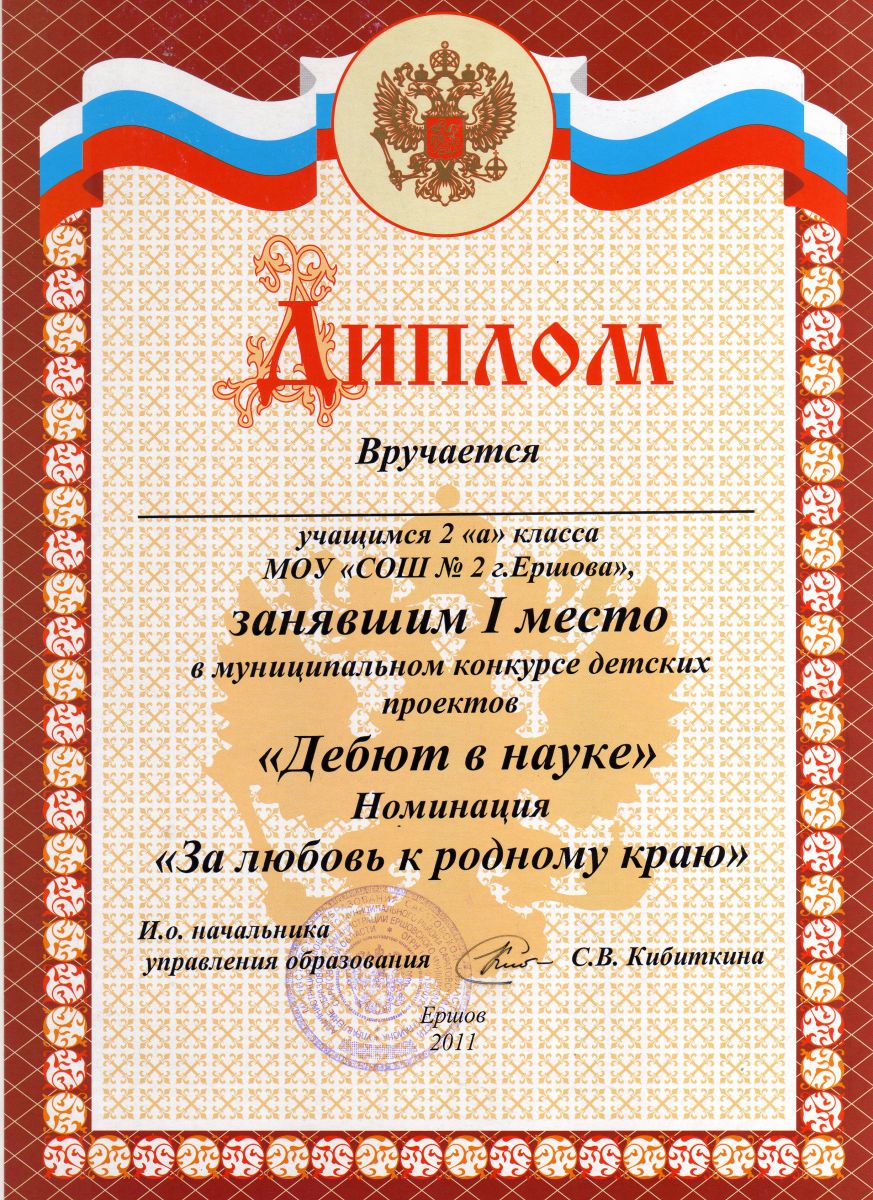 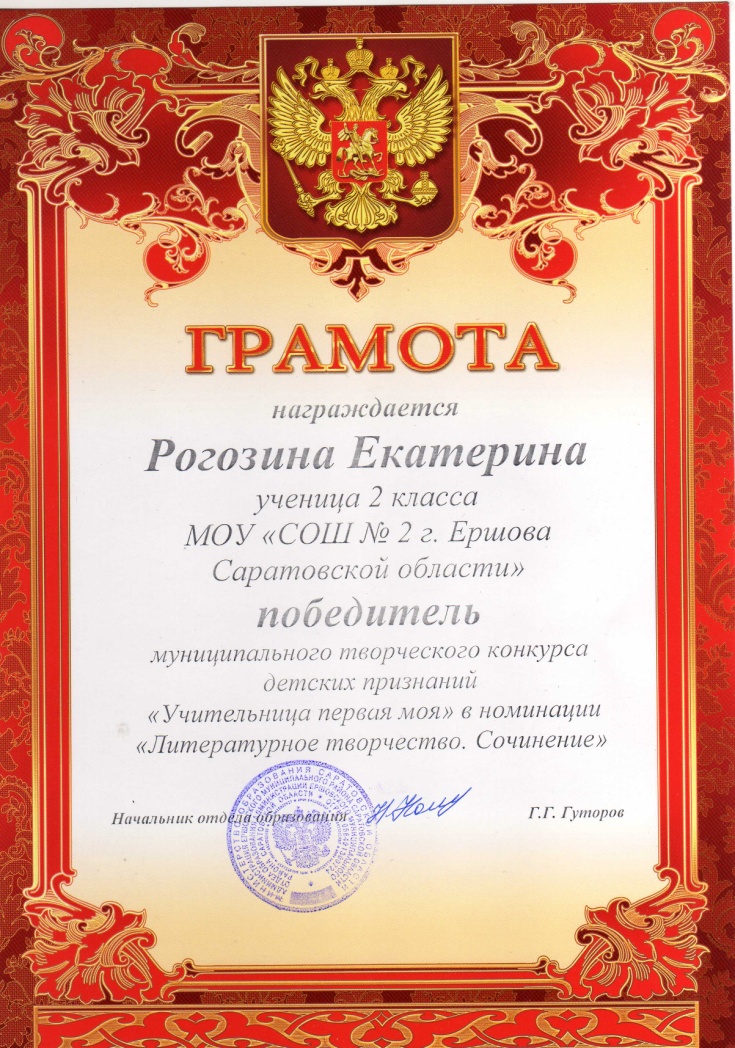 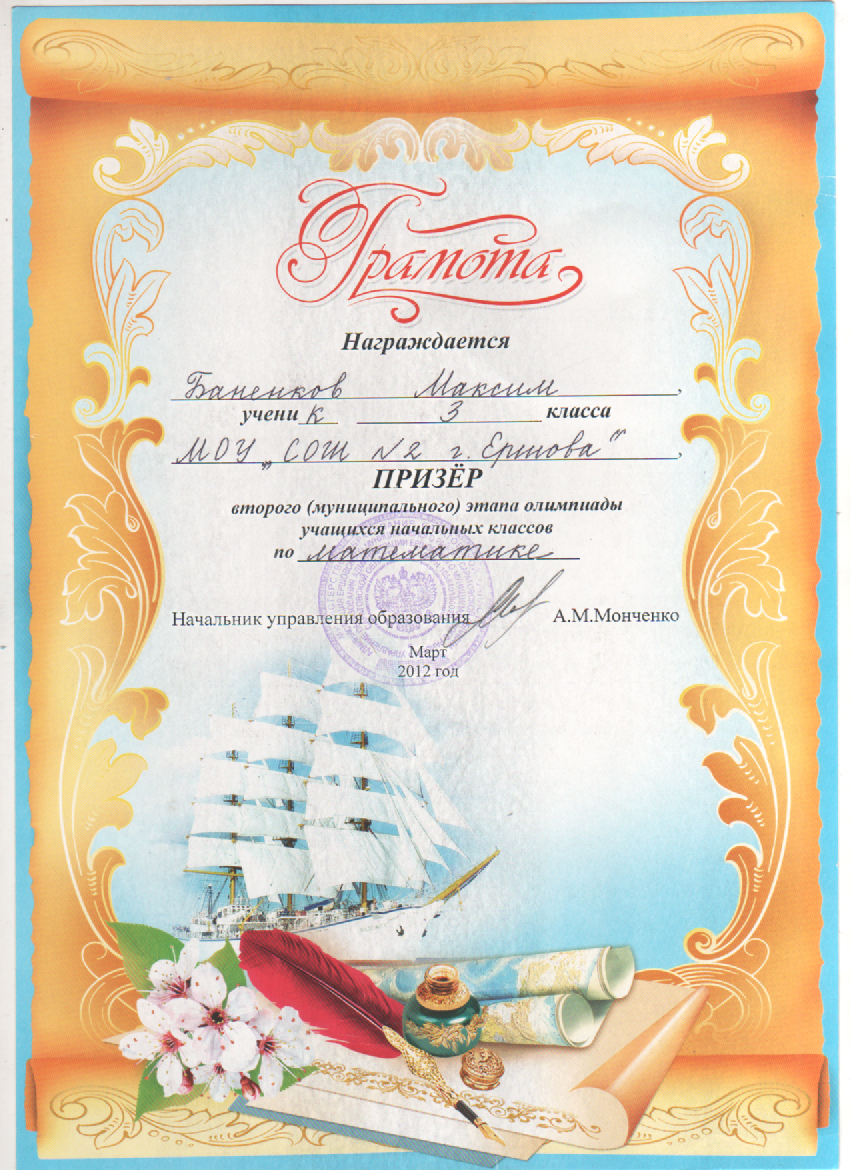 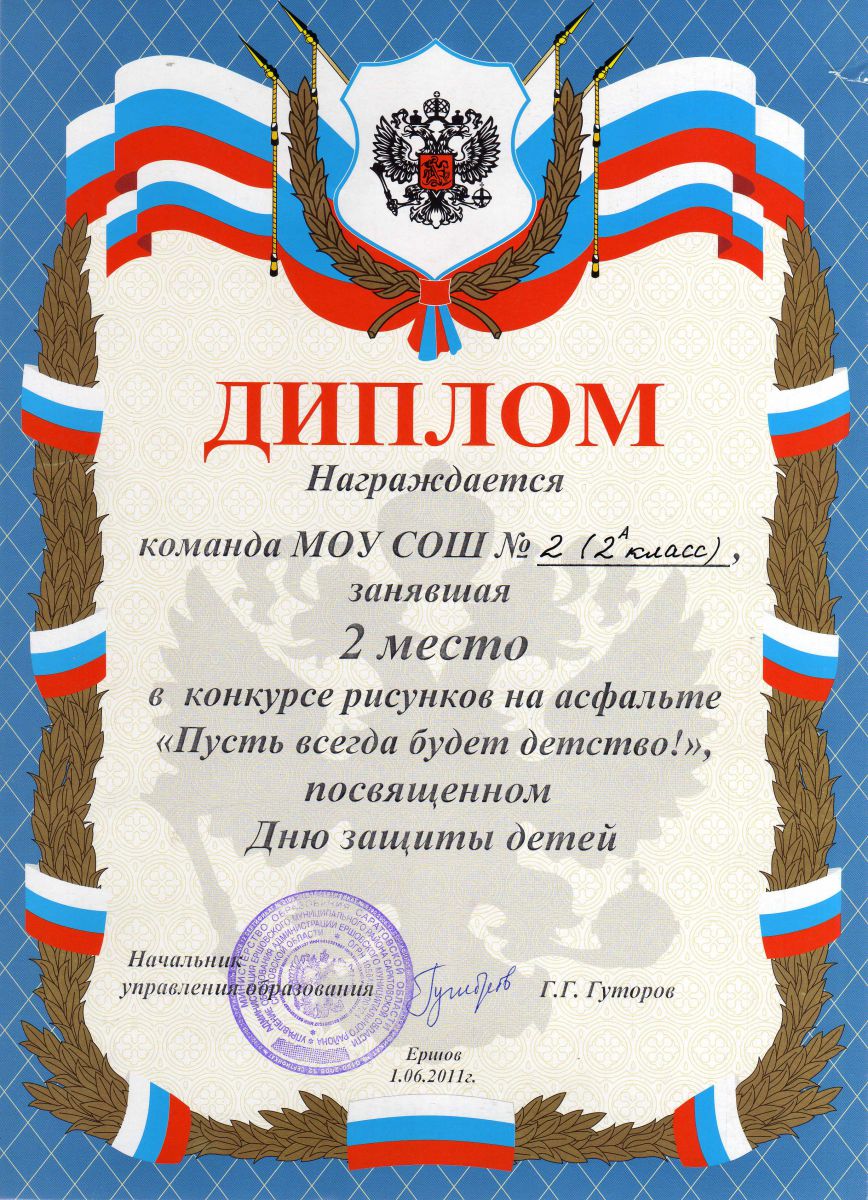 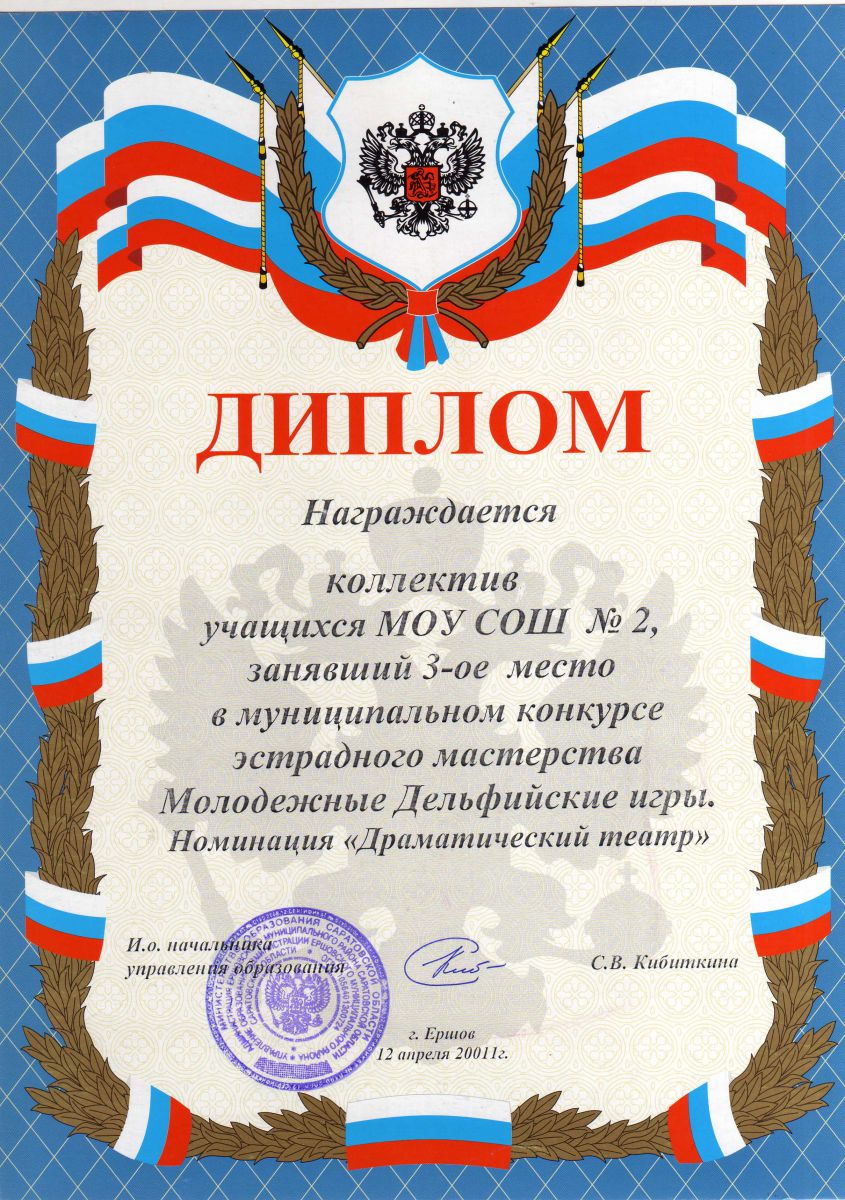 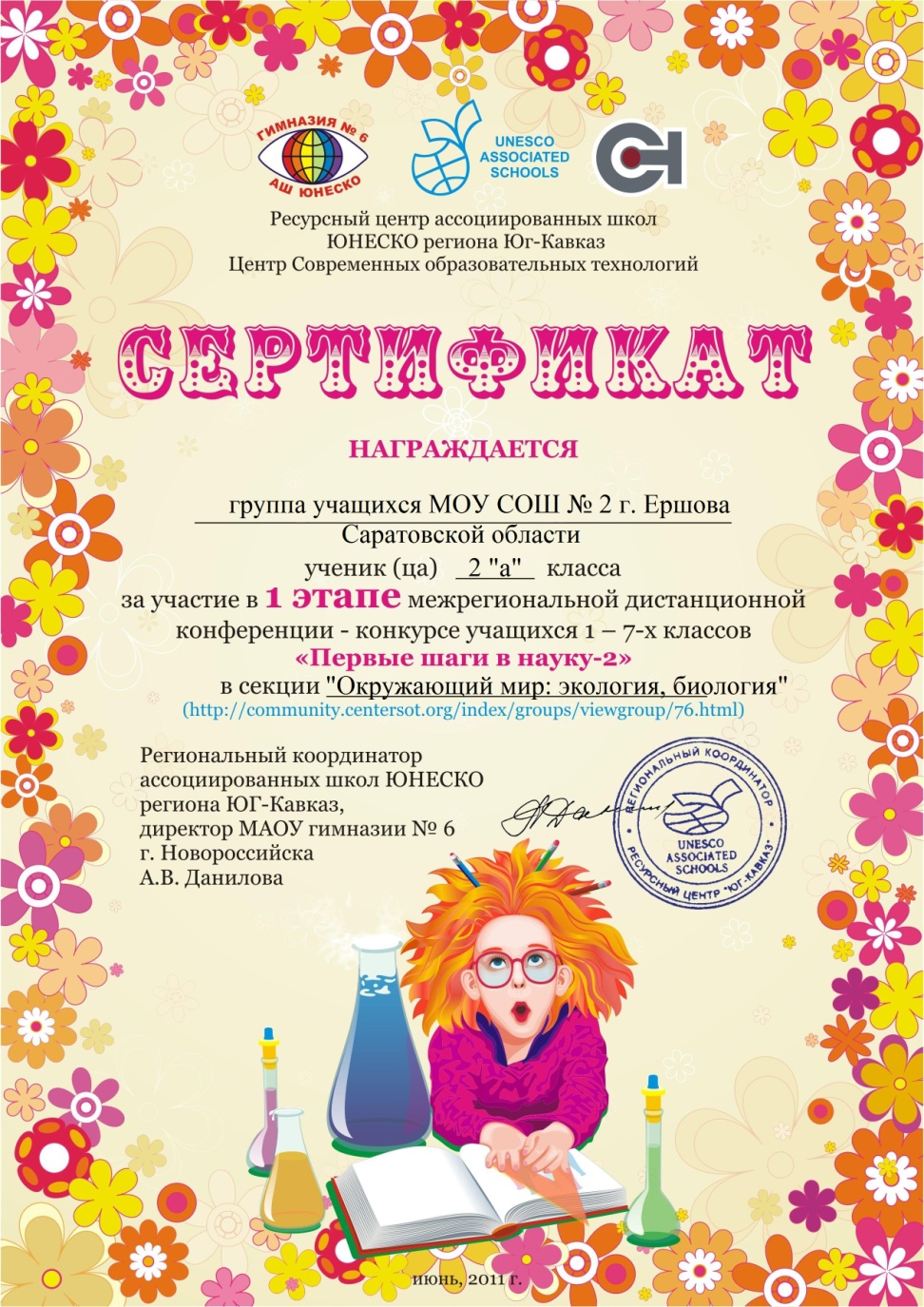 Методическая работа
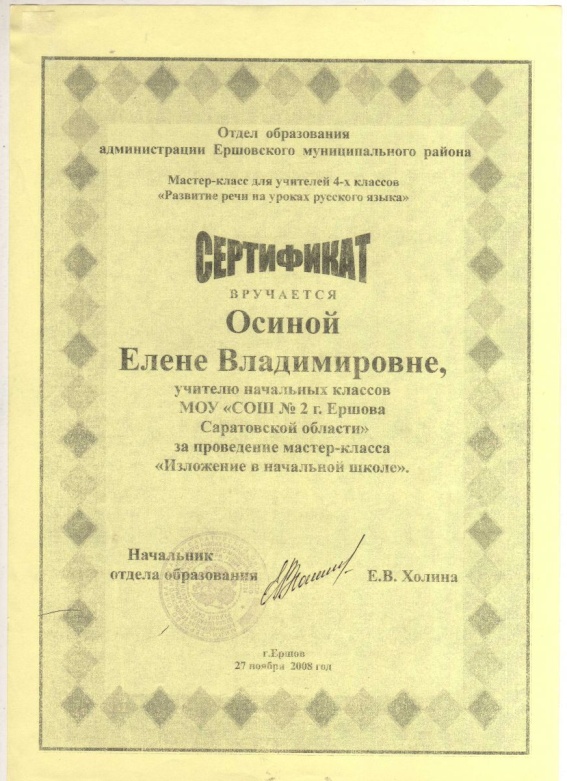 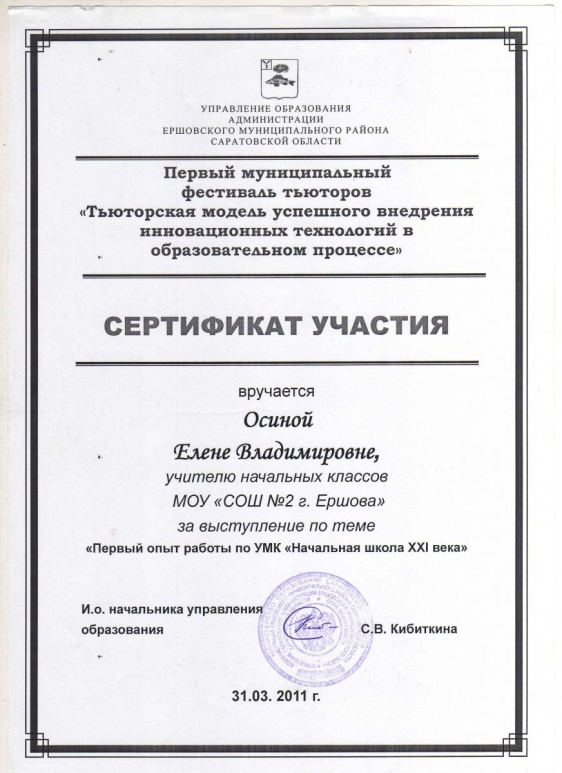 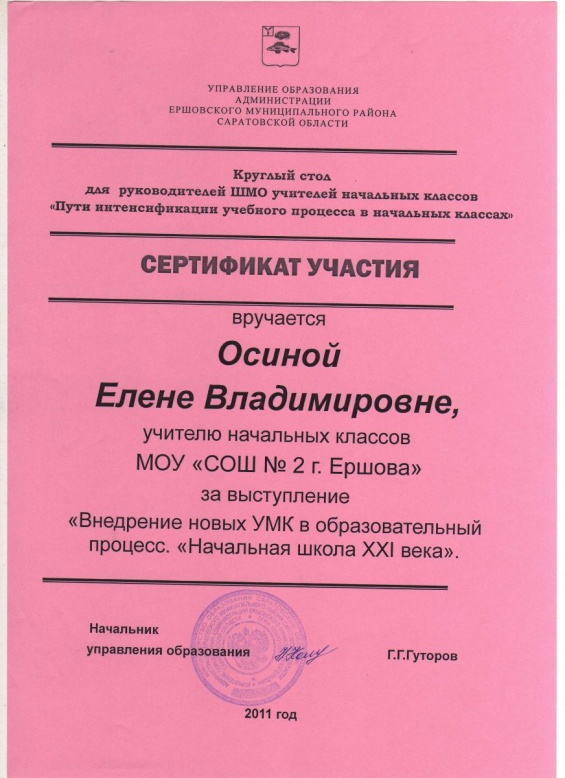 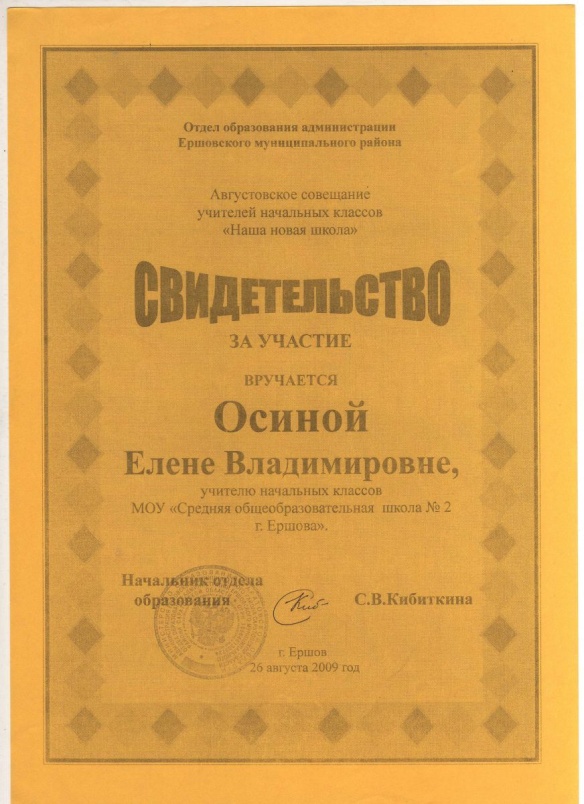 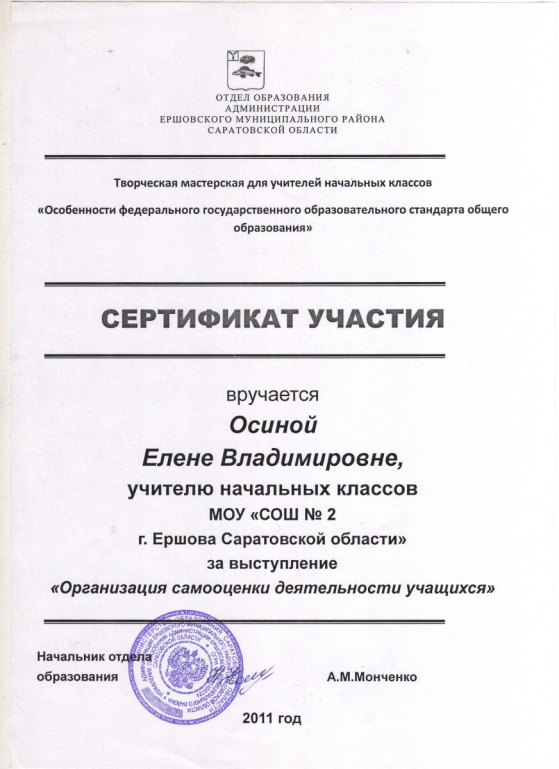